Beam-line Review
Today: Injector
17.06.2013
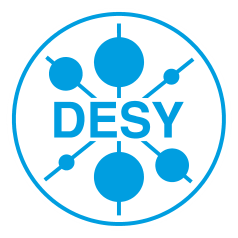 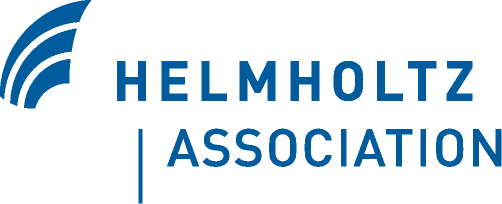 [Speaker Notes: How to edit the title slide

  Upper area: Title of your talk, max. 2 rows of the defined size (55 pt)
  Lower area (subtitle): Conference/meeting/workshop, location, date,   your name and affiliation,   max. 4 rows of the defined size (32 pt)
 Change the partner logos or add others in the last row.]
2
Beam Line Reviews
Serve as a substitute for an PRR in the scope of sections of the accelerator
Definition of sections functional, smaller than tunnel sections (definition of SCs) larger than tunnel rooms
Aim for a complete overview of the systems belonging to the section, not the details of the systems
Emphasis on the interfaces and elimination of interferences
Freezing of Lattice list
Removal of Collisions
Cabling lists
…
[Speaker Notes: Before you start editing the slides of your talk change to the Master Slide view:      Menu button “View”, Master, Slide Master:
   Edit the following 2 items in the 1st slide:   1)  1st row in the violet header:        Delete the existent text and write the title of your talk into this text field   2)  The 2 rows in the footer area: Delete the text and write the information        regarding your talk (same as on the Title Slide) into this text field.  
   If you want to use more partner logos position them left    beside the DESY logo in the footer area    Close Master View]
3
More to come
The Injector Review is kind of a prototype for the beam-line reviews to come
The next will take place after the summer vacation time covering a BC section
Obviously the procedure is not solid yet
Clarification of the meaning of „placeholder“
Dates and deadlines
Is the scope complete?
4
Injector Review
Injector means the accelerator enclosure in XTIN, 7th underground level
Installations and collisions in the other levels or shafts are considered only as far as schedule is concerned
5
Basis
Lattice Version 8.3
EDMS ID D00000001892711,H,1,1
3D CAD model XTIN No. 272
EDMS ID D00000000385366,CH,1,272